Опыт построения учебно-воспитательного процесса в Воскресной школе на приходе храма Преображения Господня
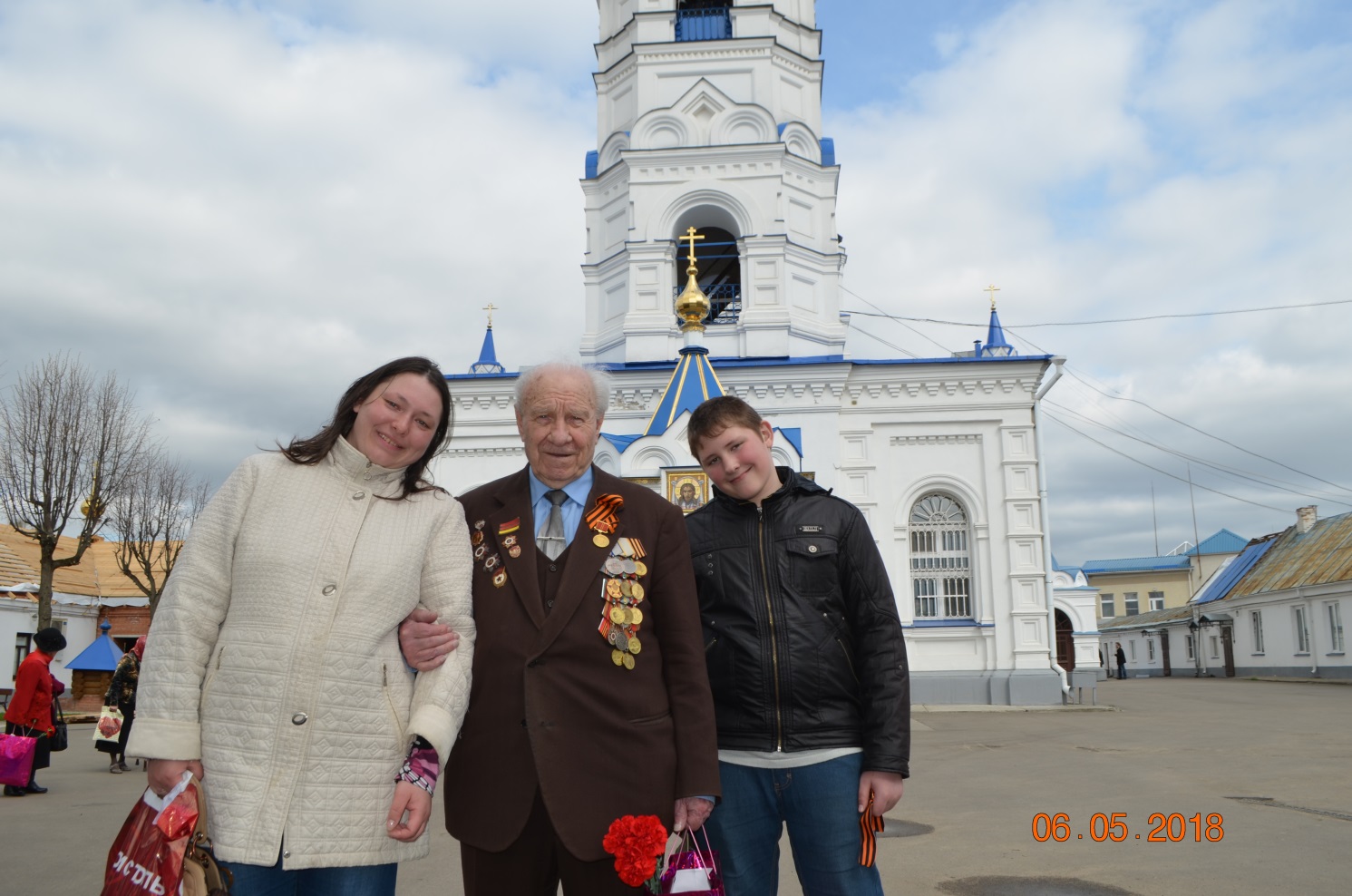 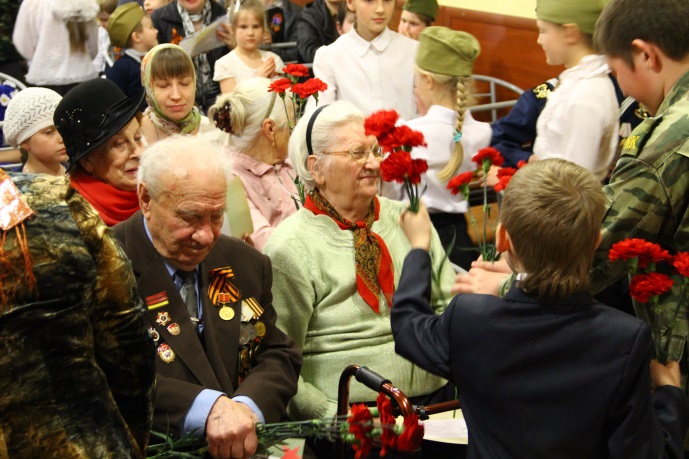 По благословению настоятеля  иерея Кирилла Тумина 6 мая в Духовно-просветительском центре Преображенского храма прошёл праздничный концерт, посвящённый ветеранам Великой Отечественной  Победы!
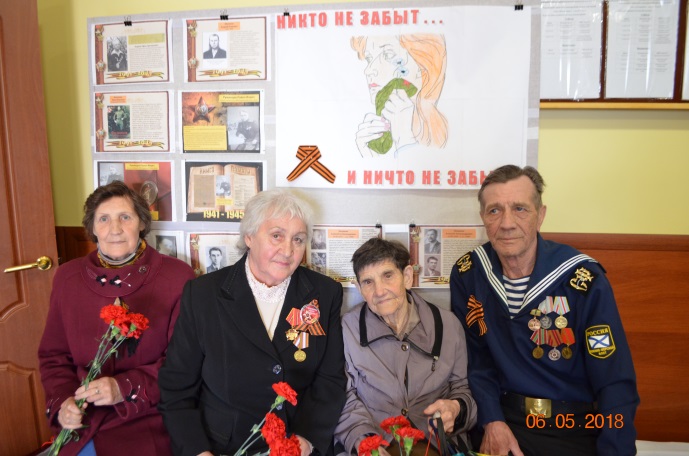 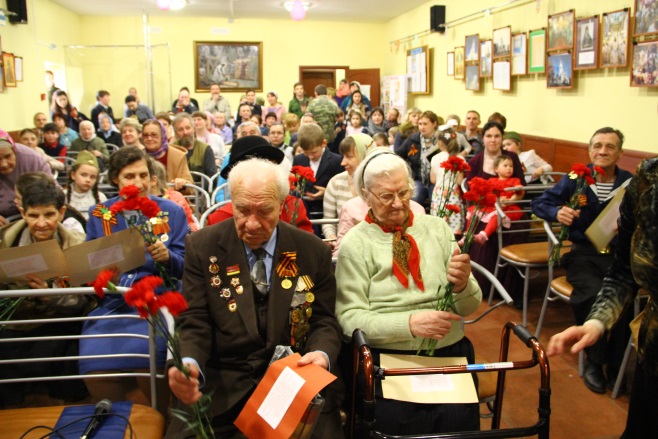 Для дорогих гостей свои выступления подготовили ученики воскресной школы при Преображенском храме, студенты Ивановского муз.училища.
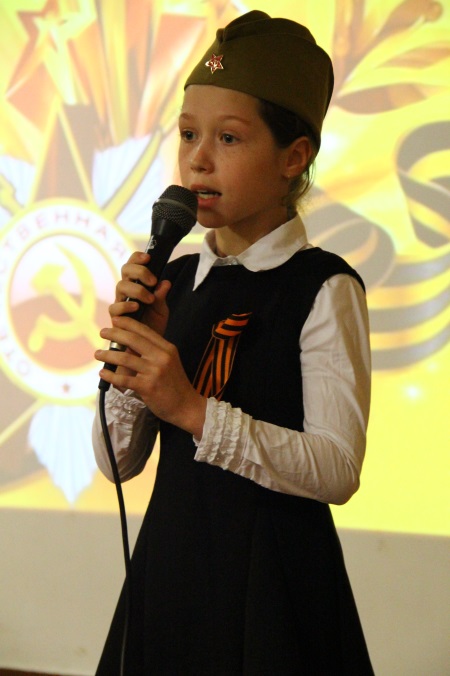 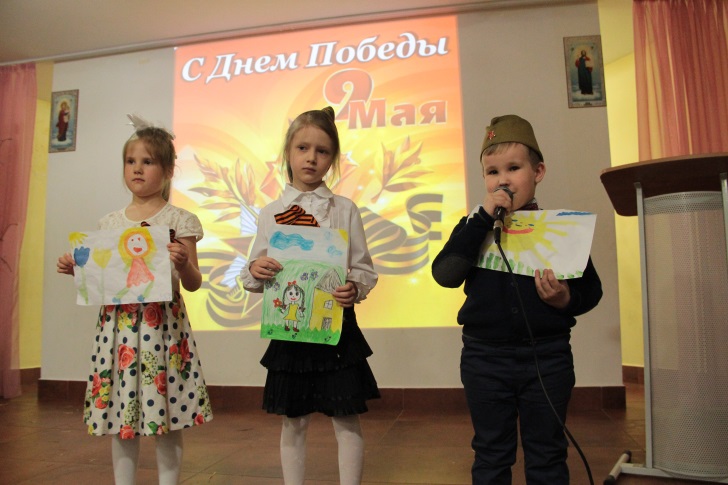 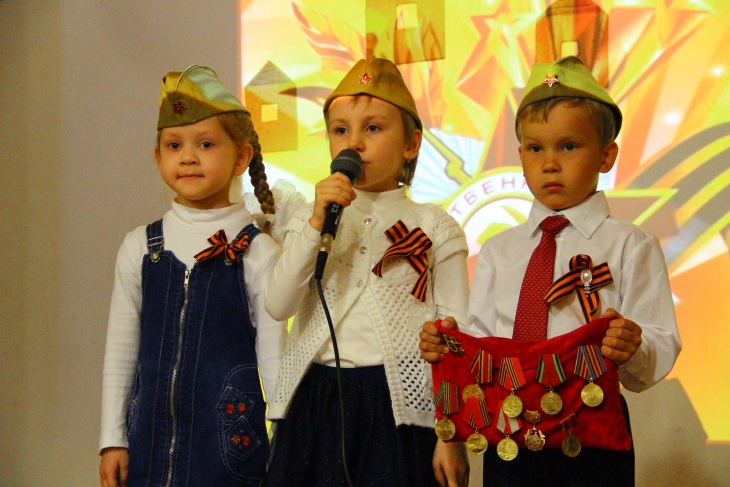 По окончании концерта для детей и родителей прошёл увлекательный мастер-класс по изготовлению броши к Дню Победы, провела который педагог воскресной школы Елена Александровна Груздева.
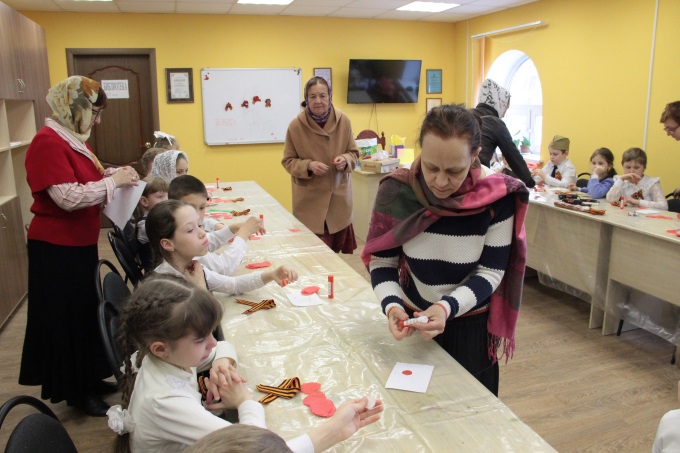 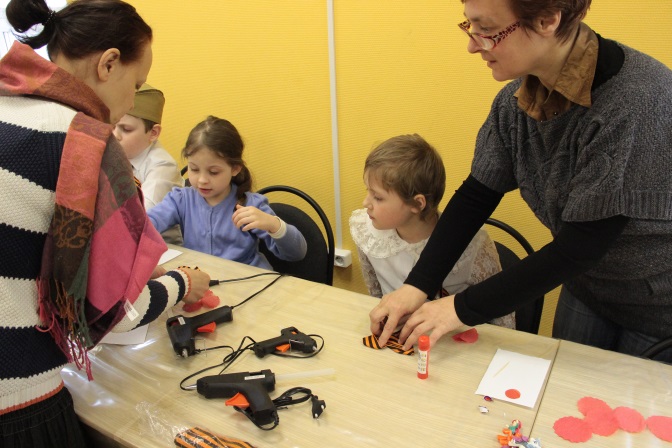 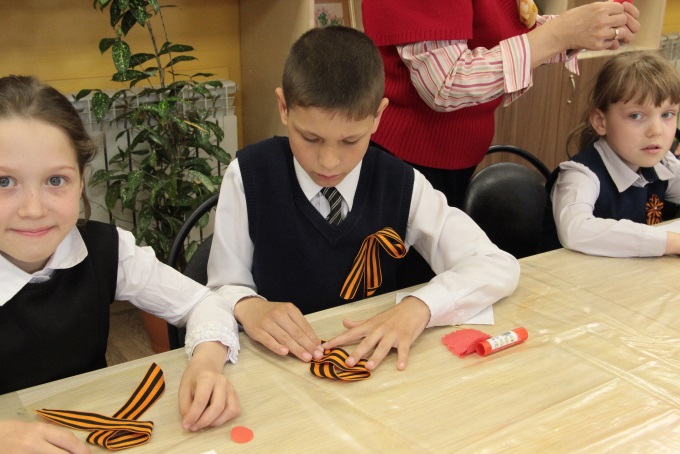 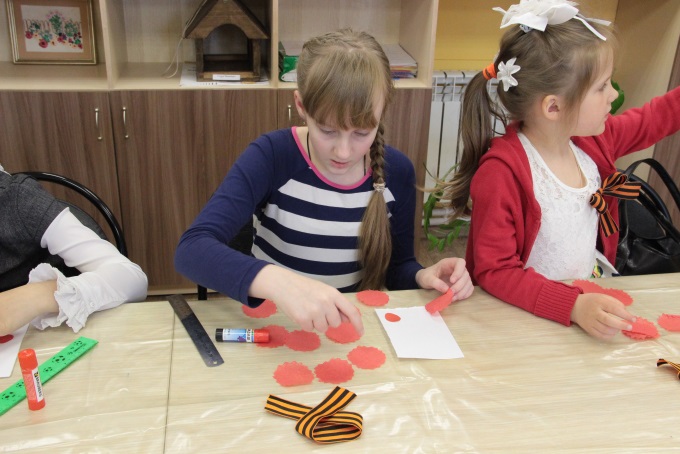 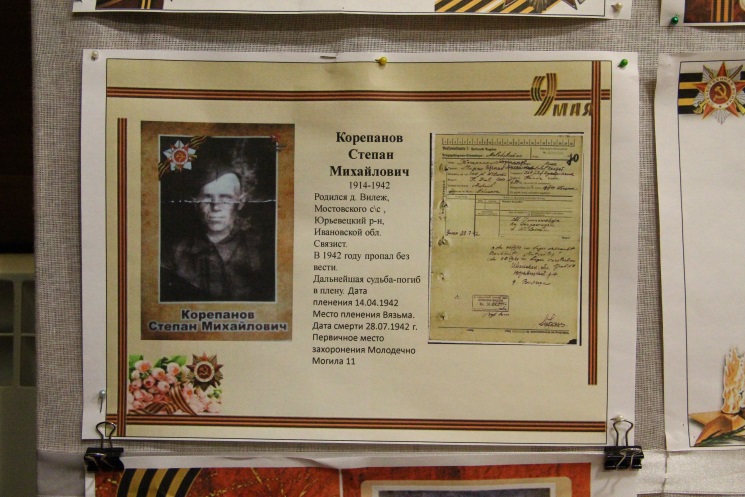 Интересным решением обращения к памяти погибших в годы ВОВ стал мемориальный стенд «Стена памяти» на котором были представлены фотографии и документы о награждениях родственников учащихся воскресной школы
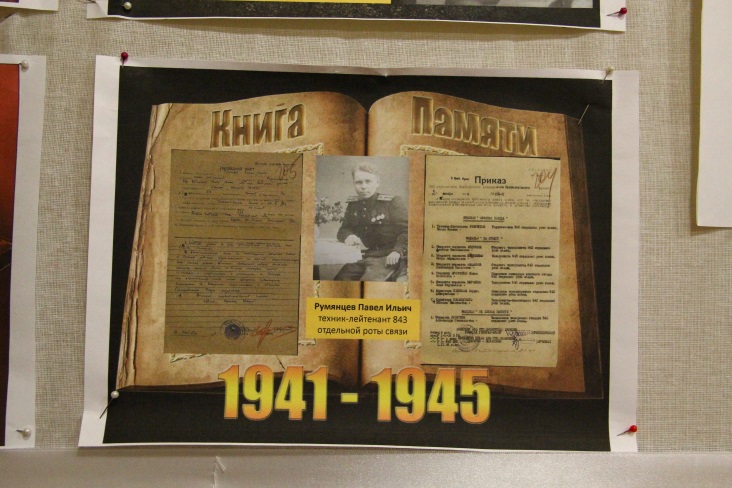 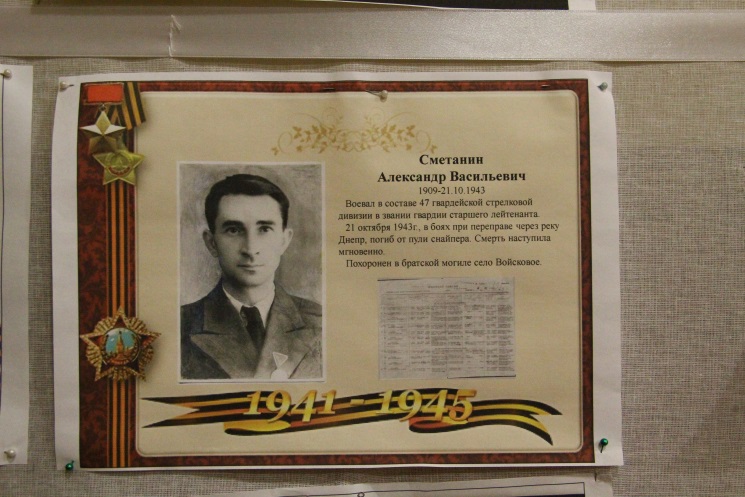 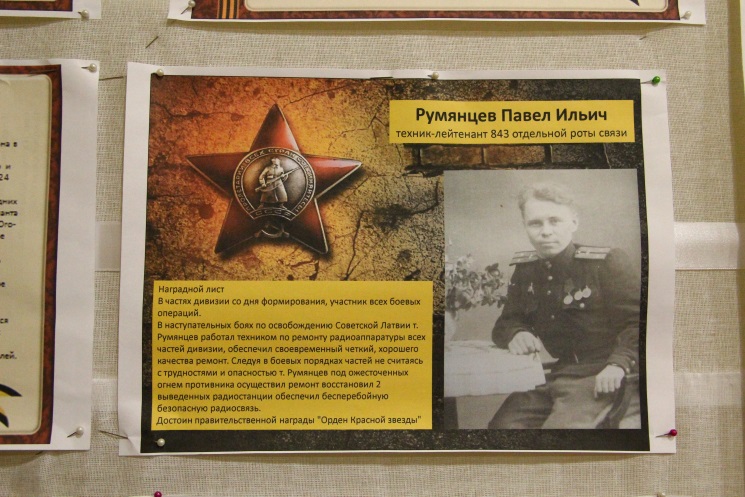 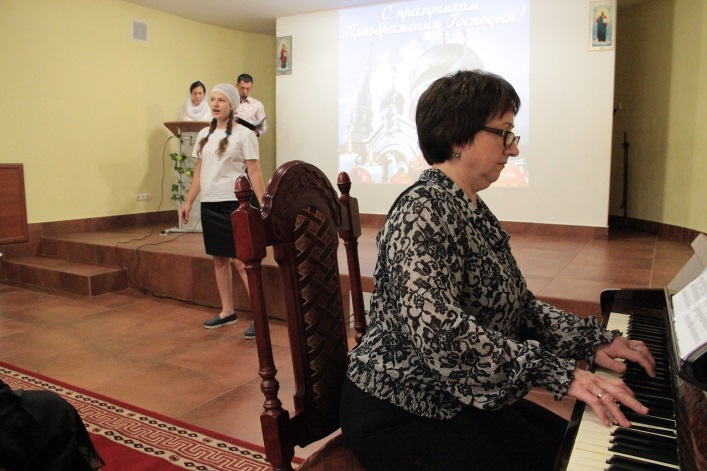 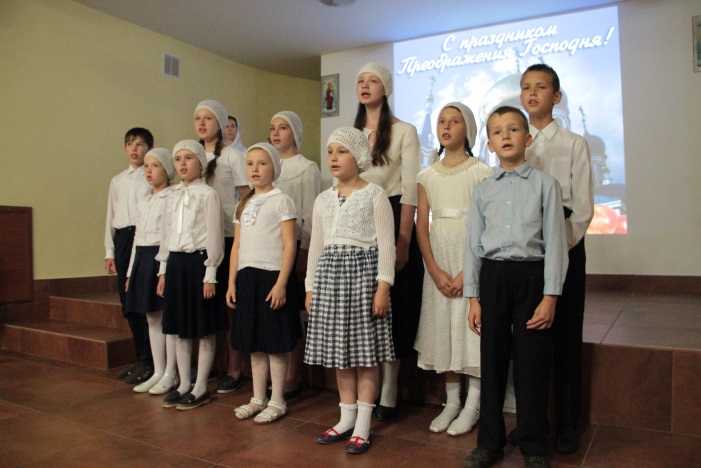 На праздник Преображения Господня в школе традиционно был проведен концерт и благотворительная ярмарка
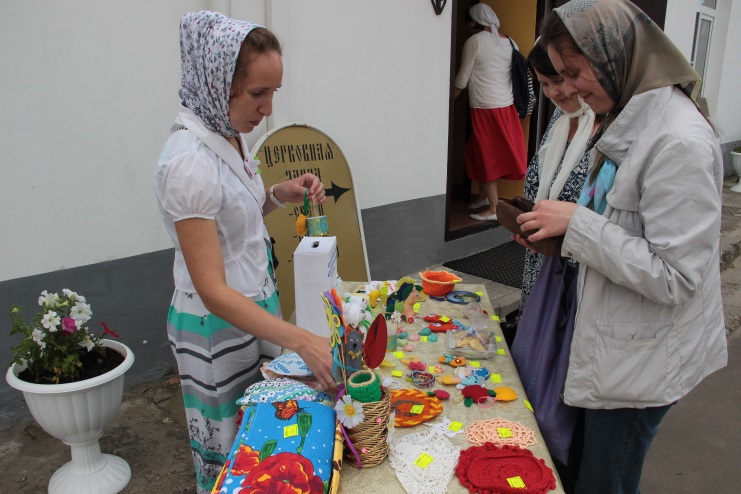 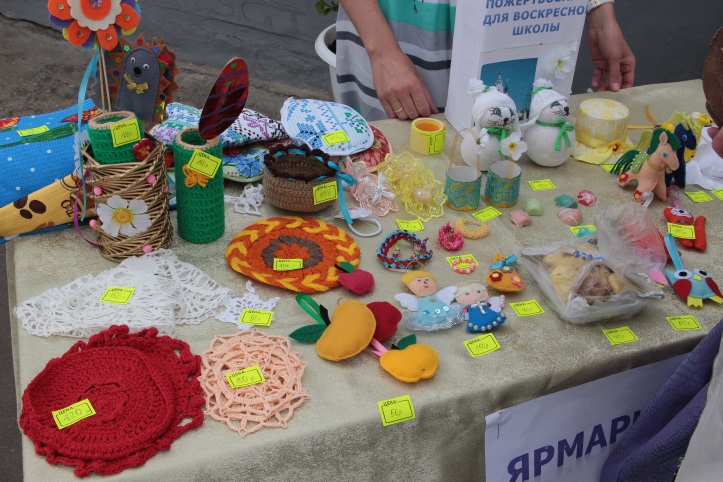 В сентябре дети и преподаватели школы в паломнической поездке посетили Троице-Сергиеву лавру
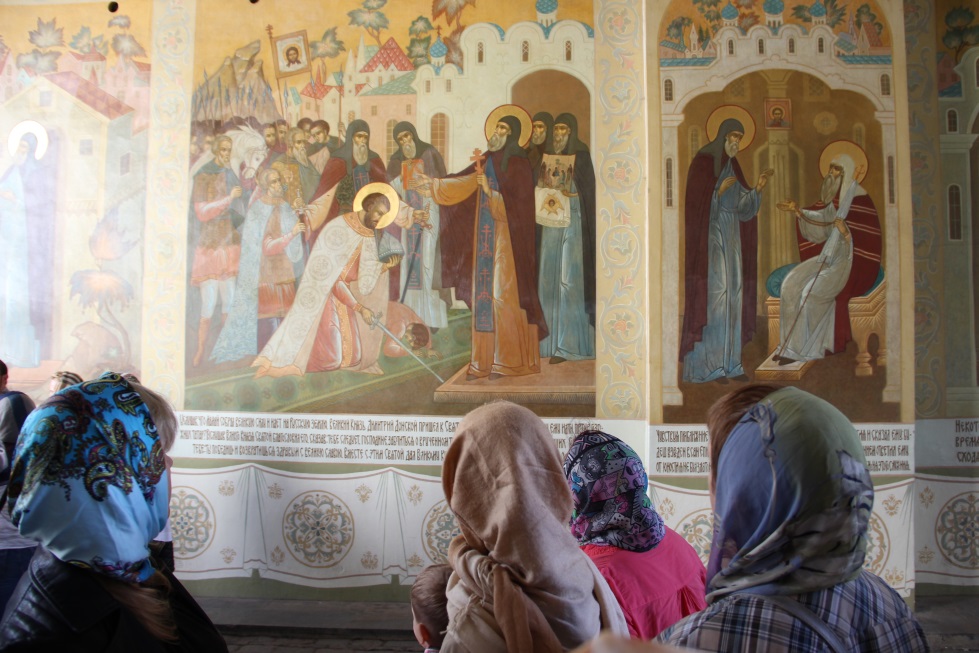 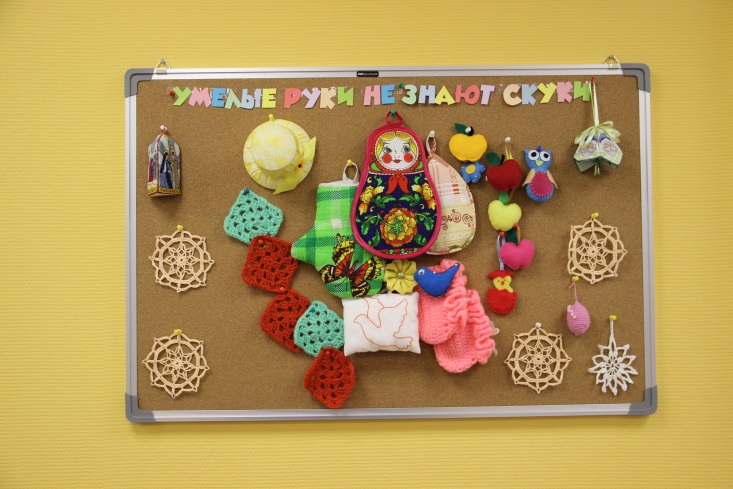 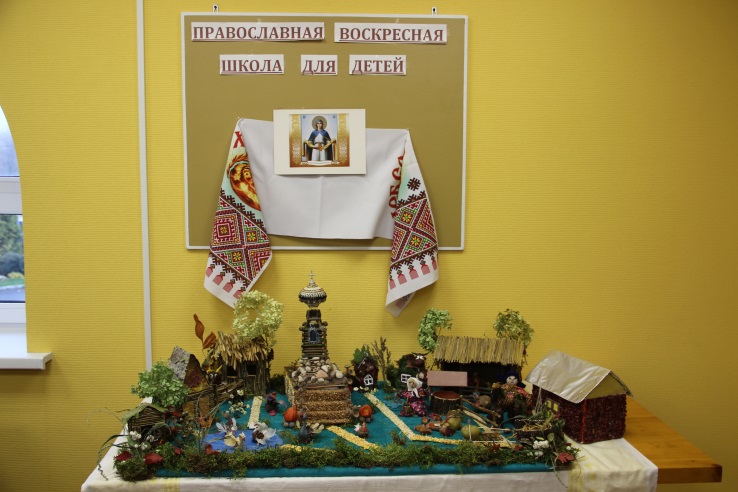 К празднику Покрова Пресвятой Богородицы был представлен творческий проект «Покров над русской деревней», а также «Уроки доброты»
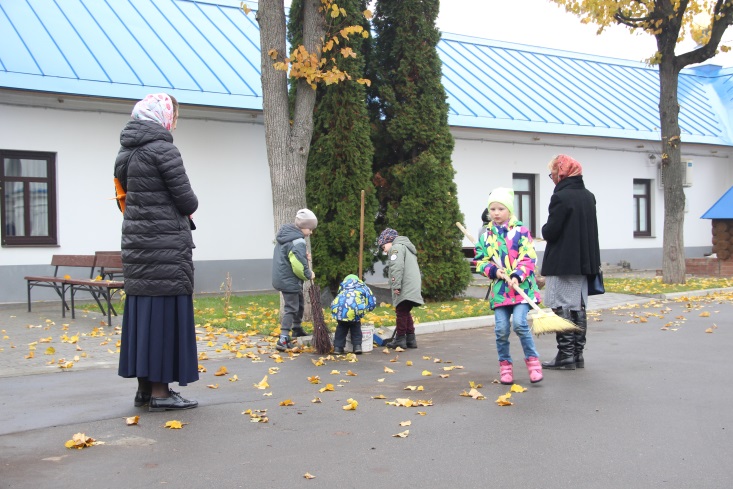 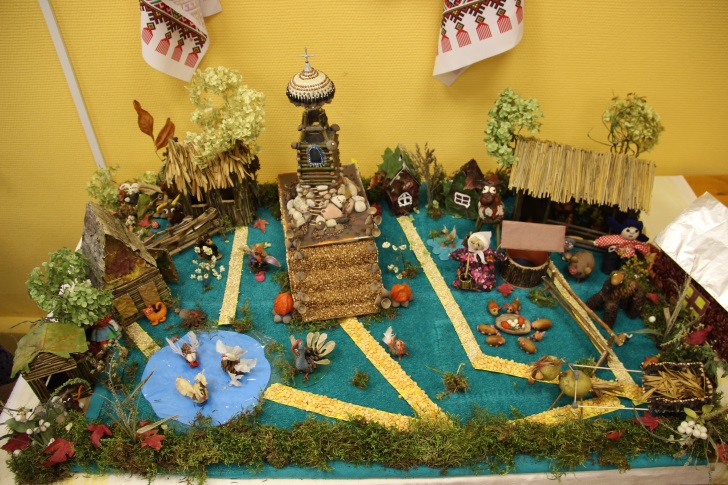